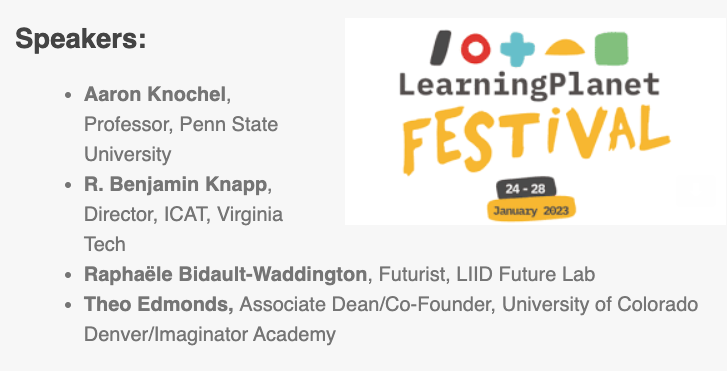 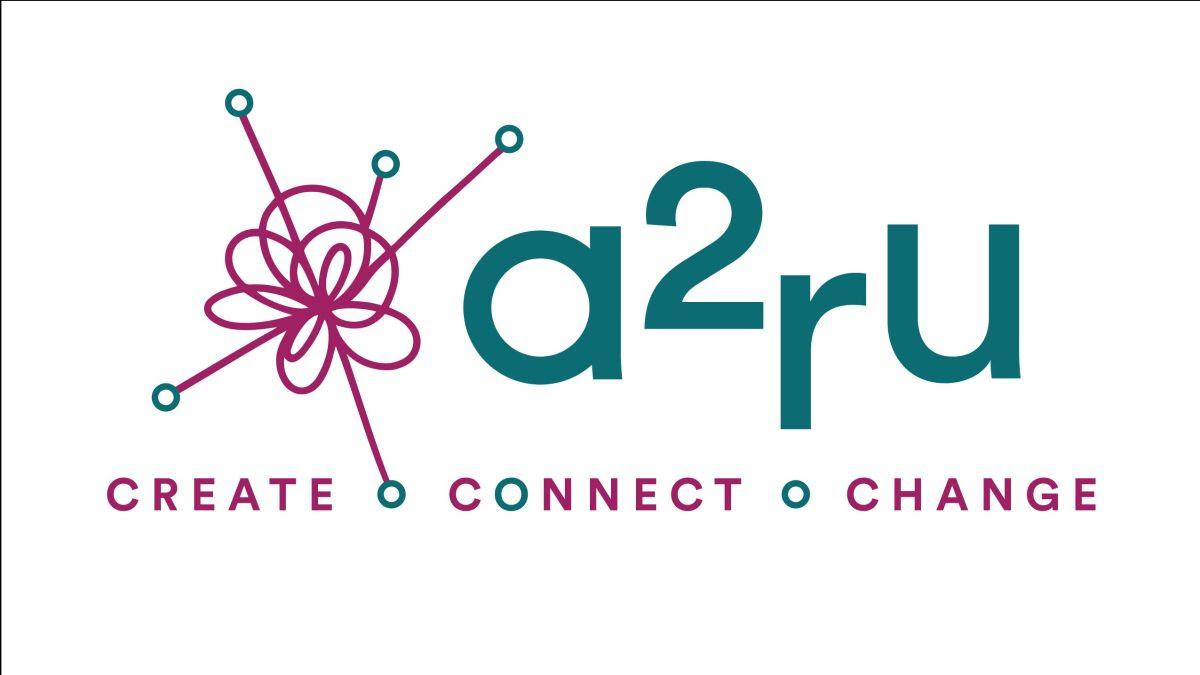 Overview
Creativity
Disciplinarity
Discussion
The promise of artistic research for future challenges
Final thoughts
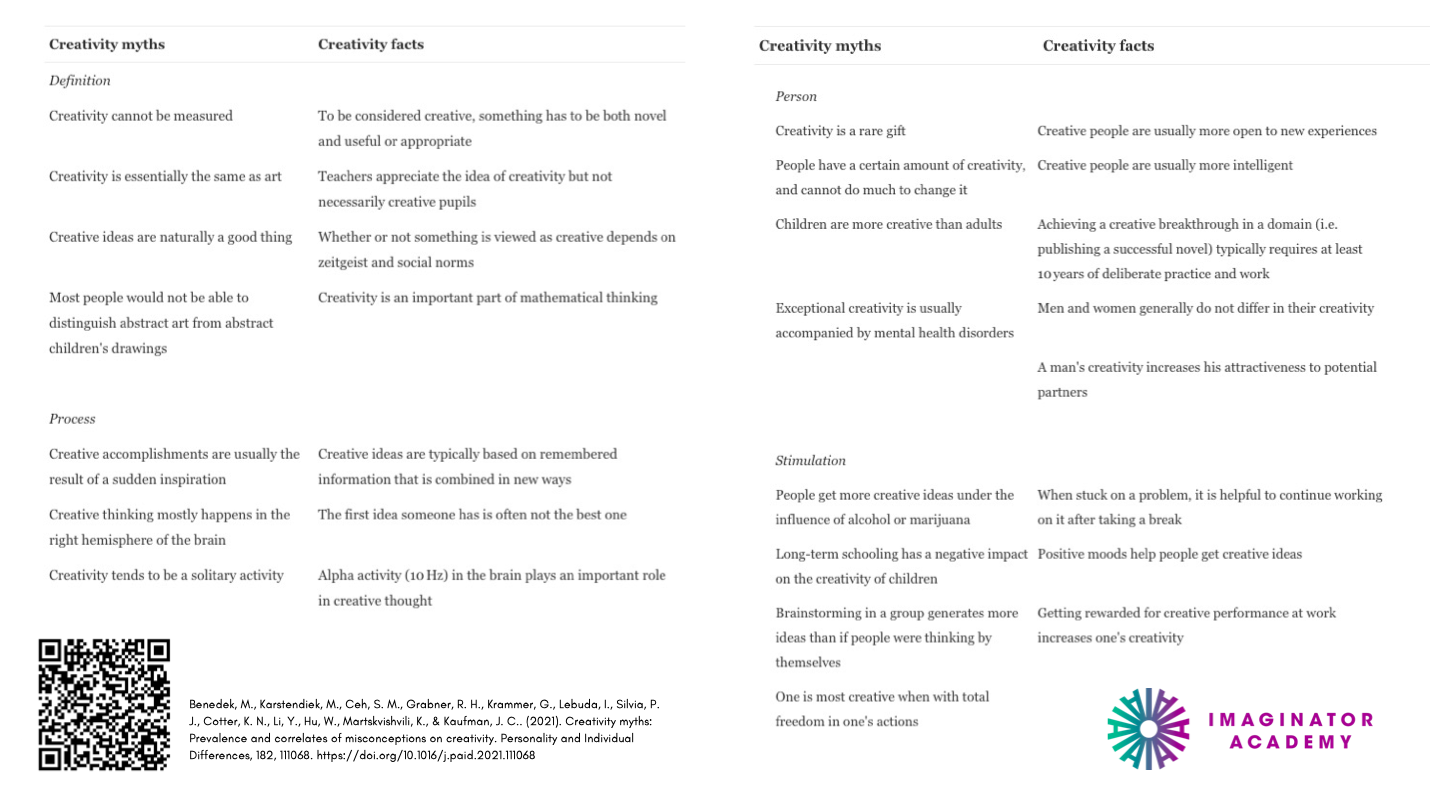 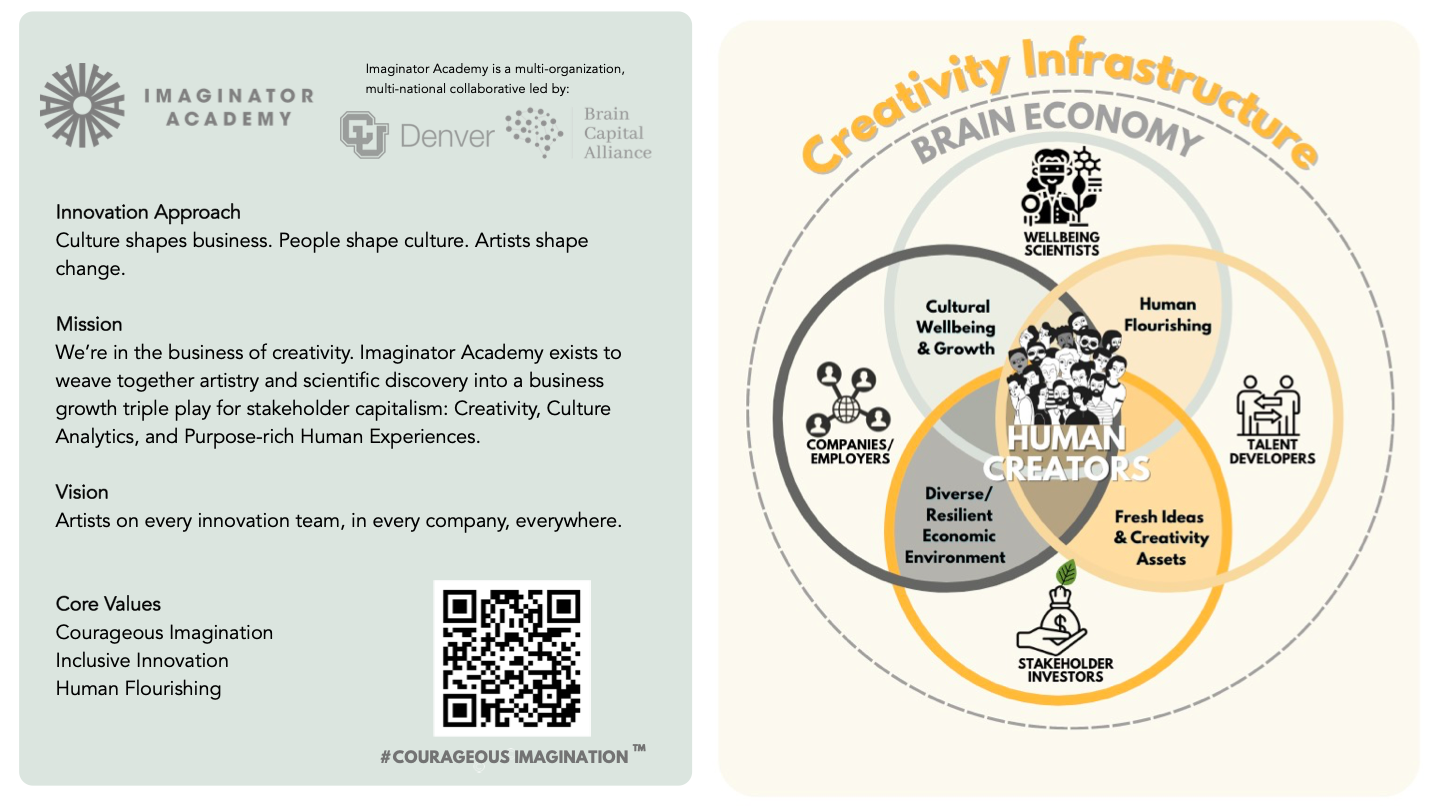 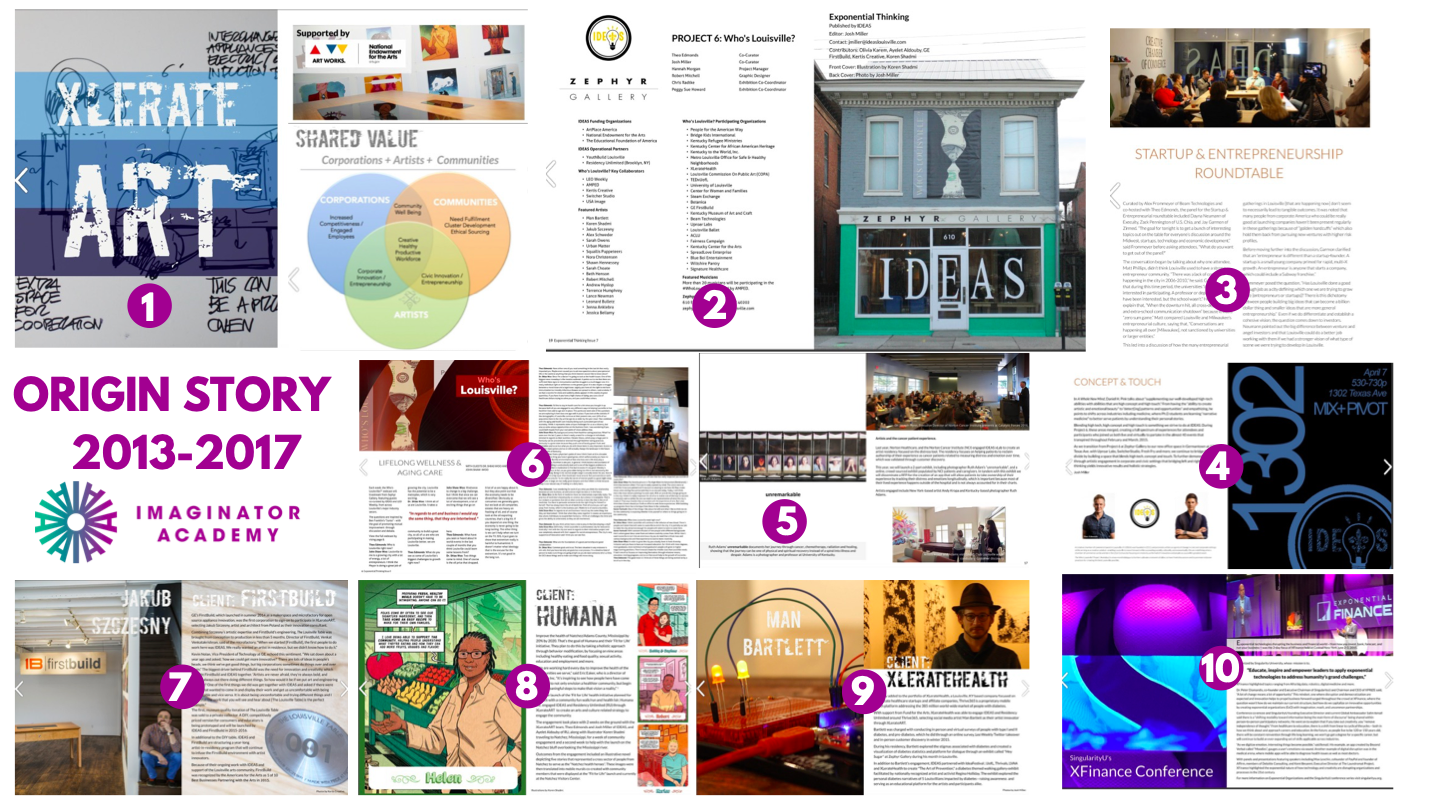 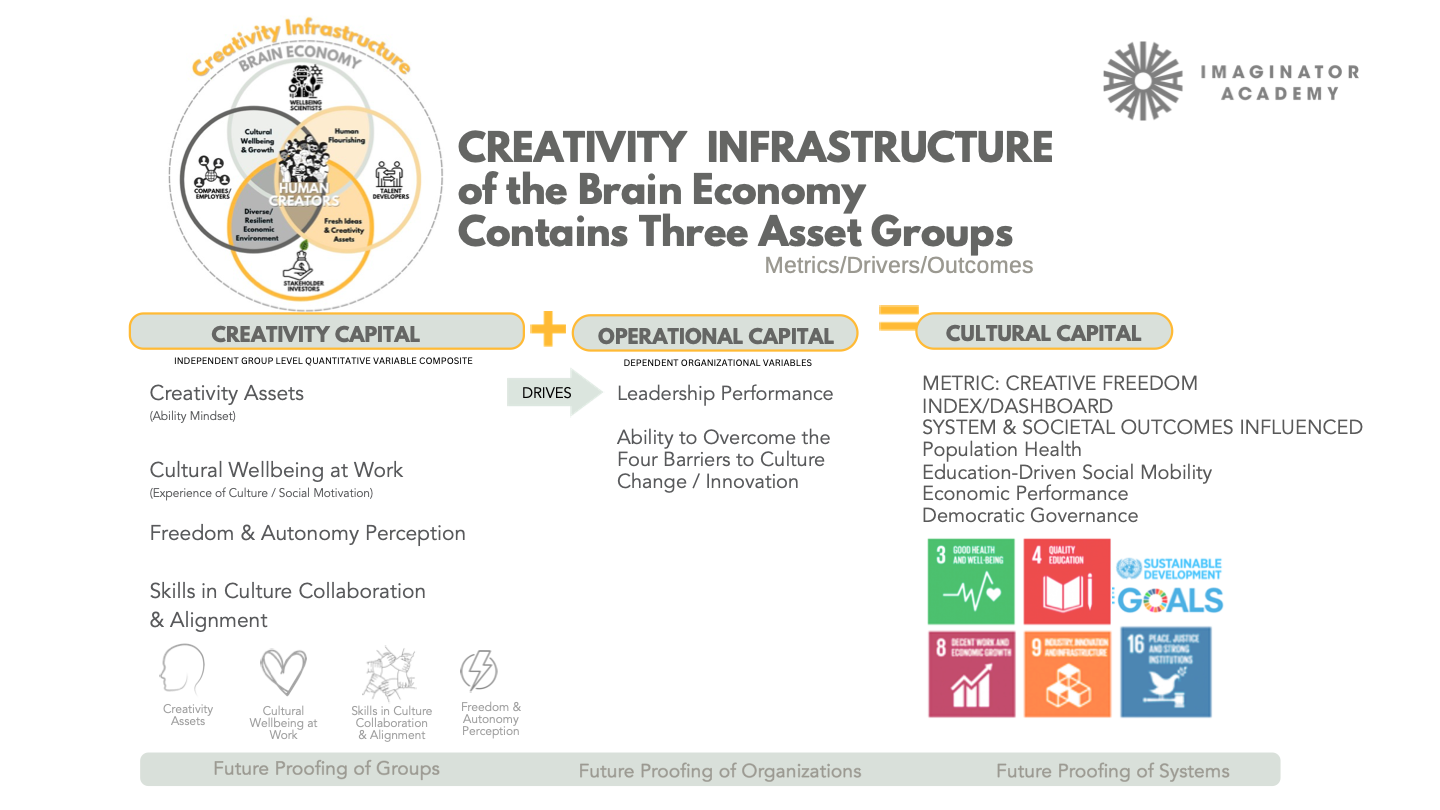 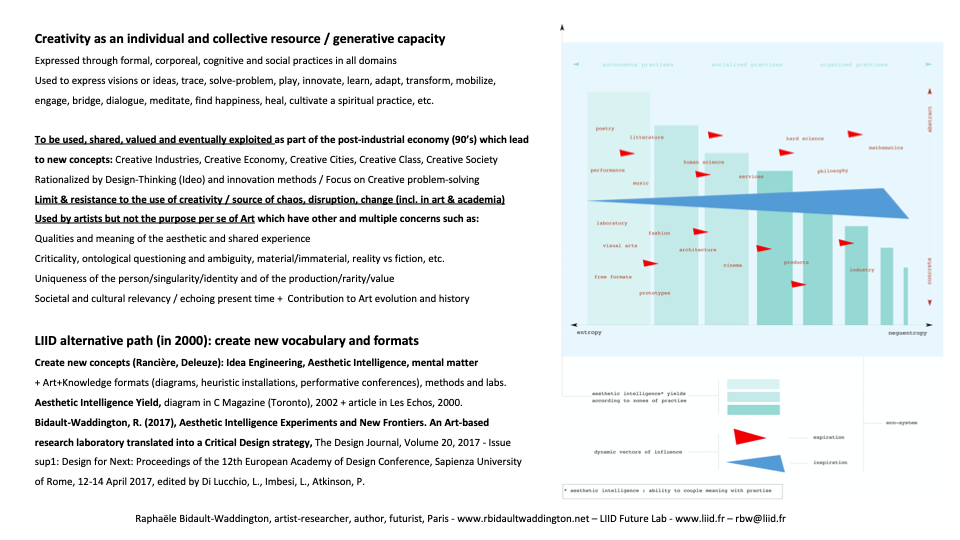 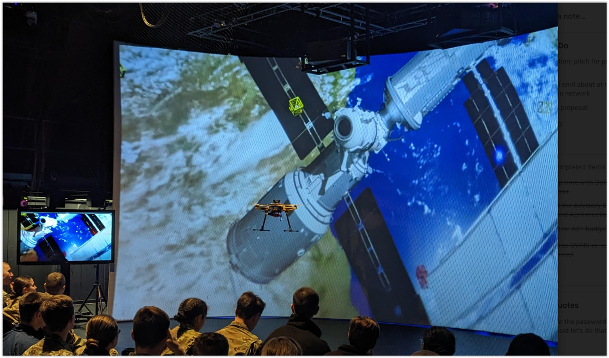 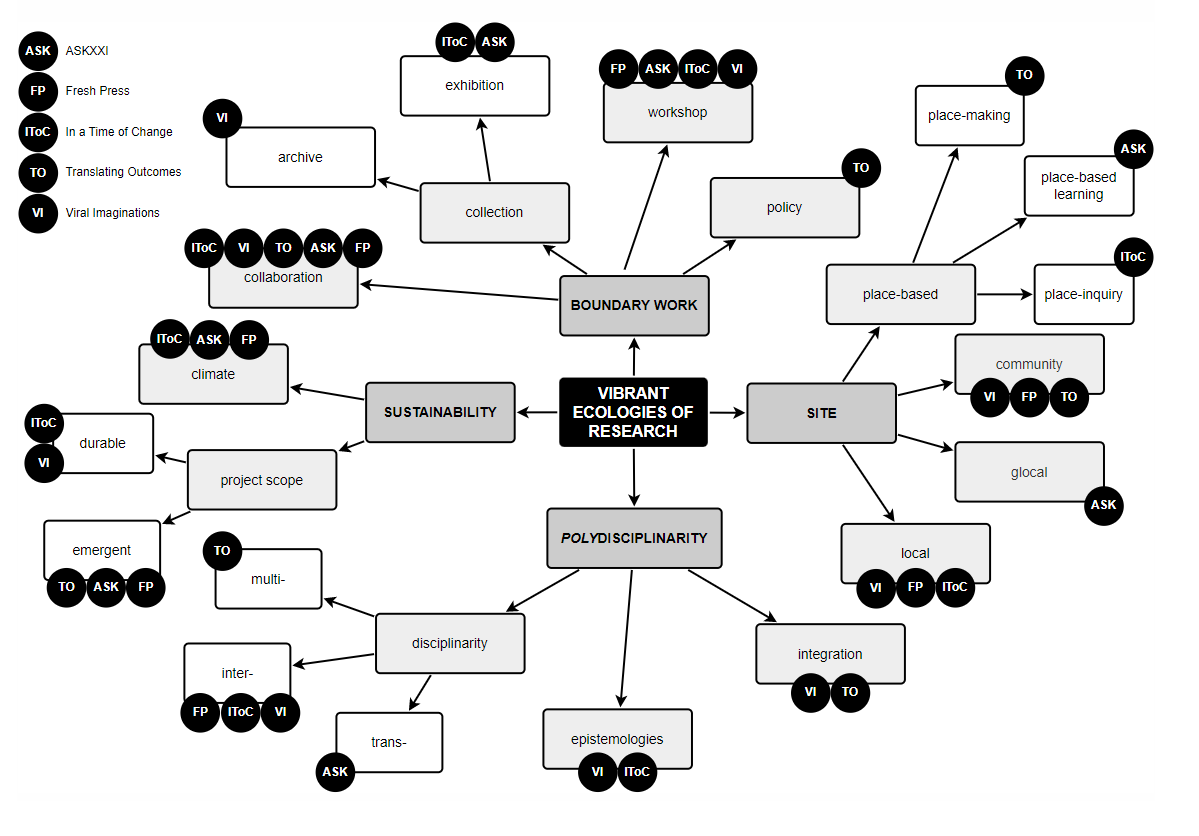 groundworks.io
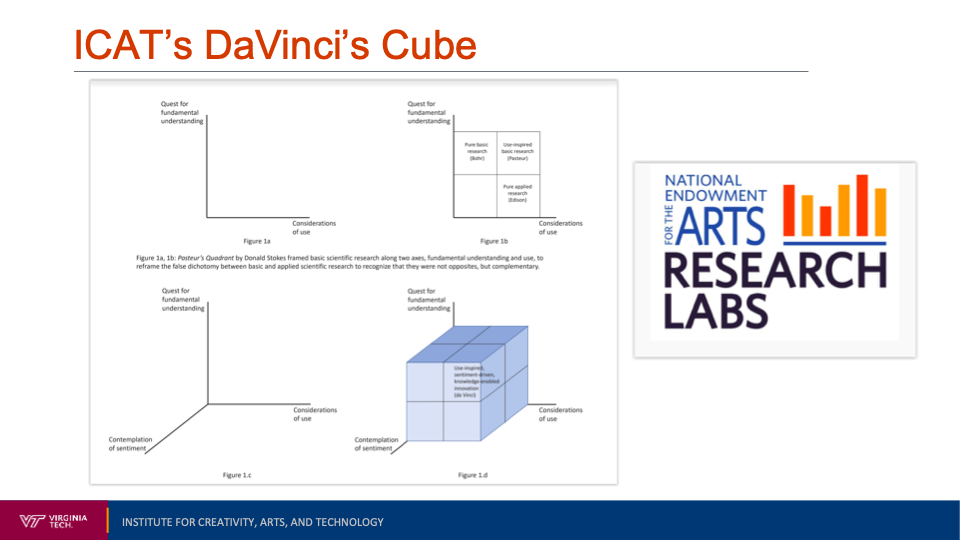 Discussion
“There is a real situation, that can’t be denied, but it is too big for any individual to know in full, and so we must create our understanding by way of an act of the imagination.”
― Kim Stanley Robinson, The Ministry for the Future, 2020
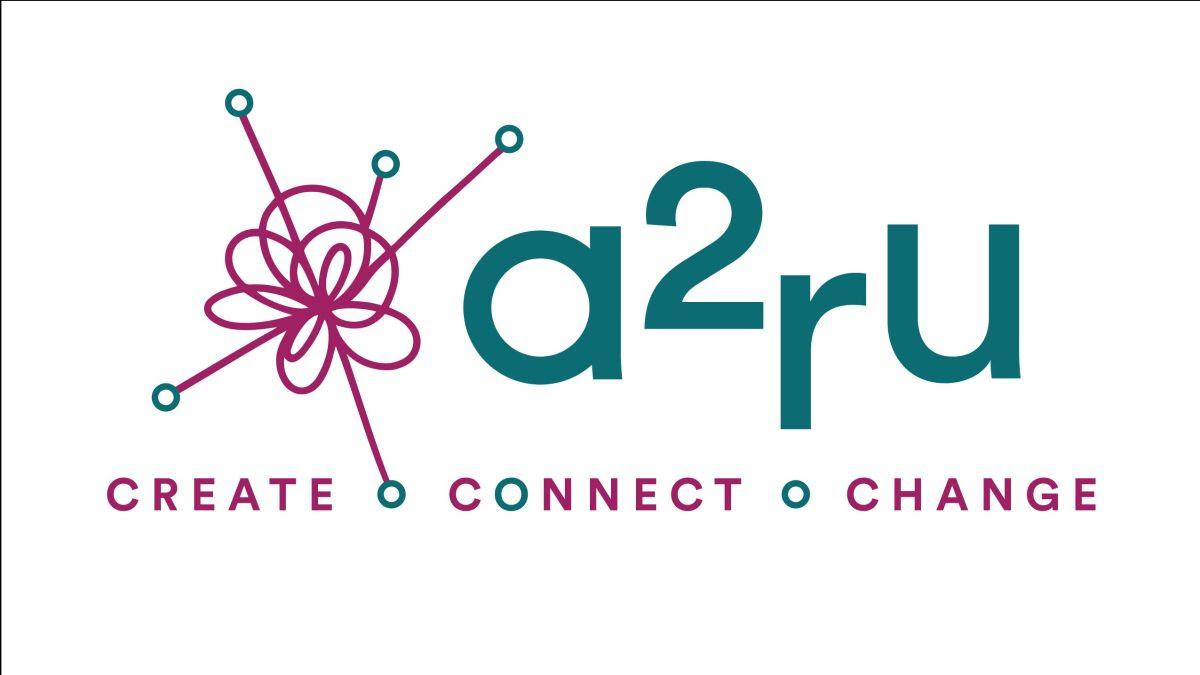